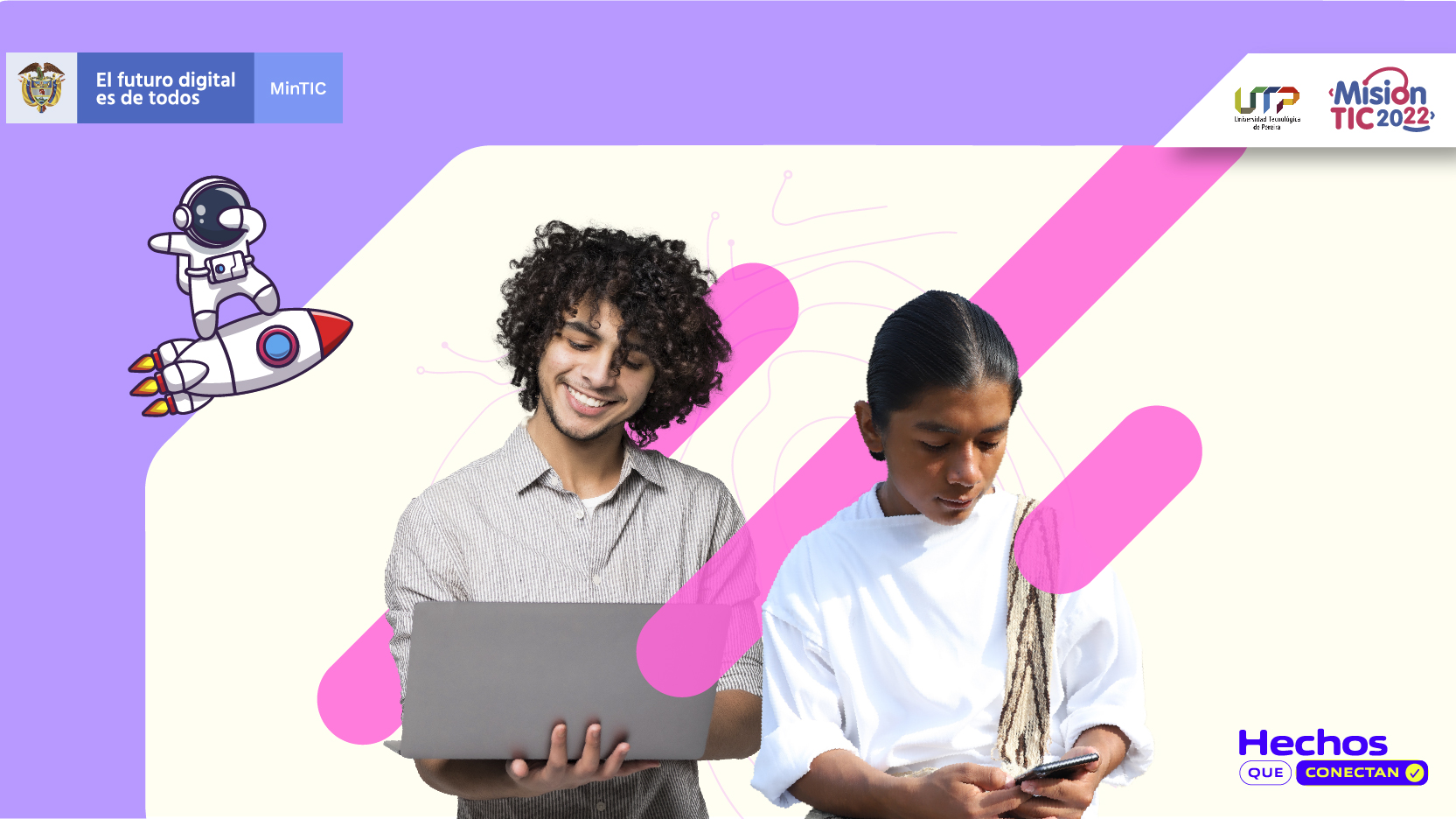 WELCOME UNIT 3
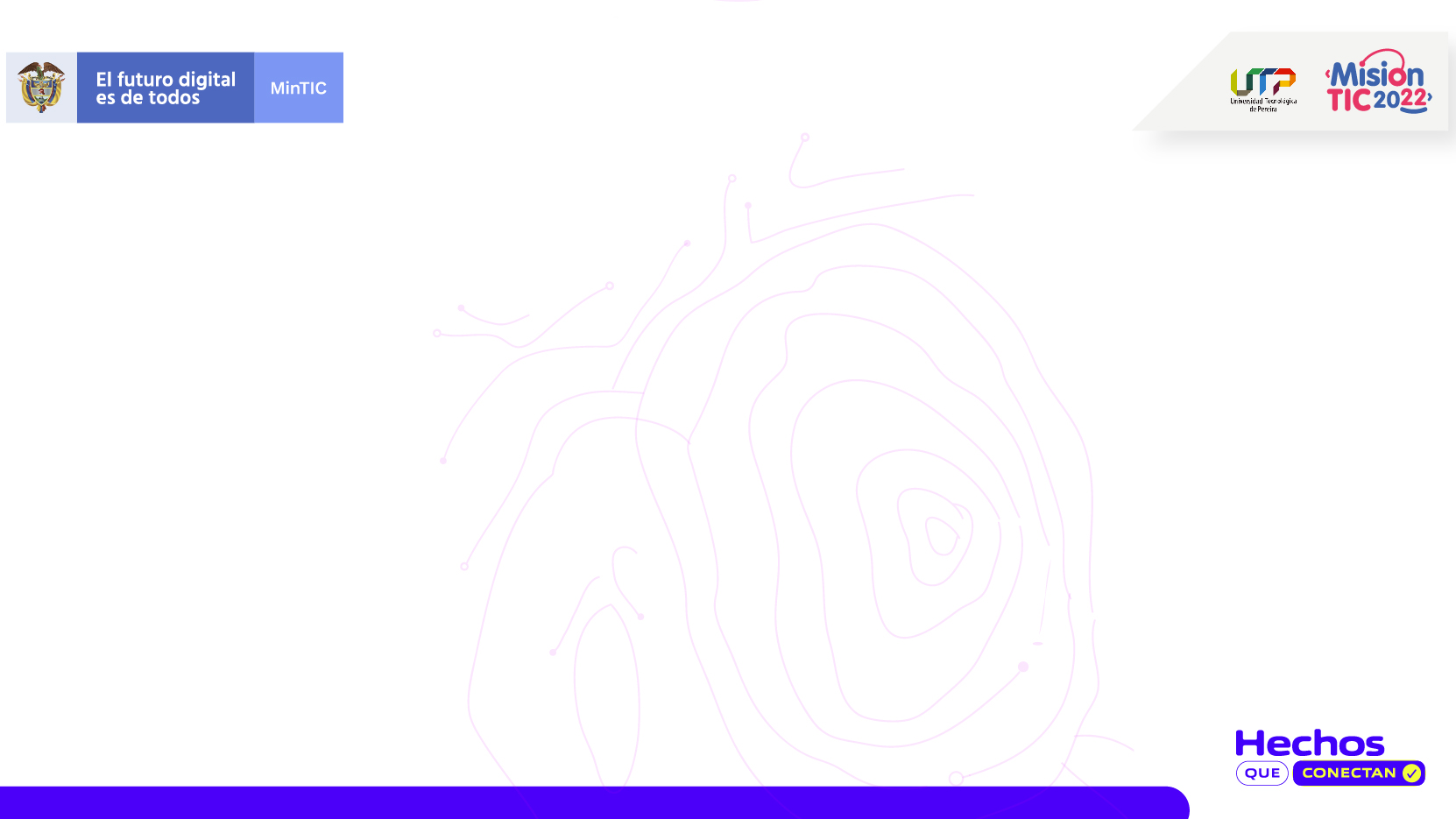 MY OBLIGATIONS AND DUTIES AS A PROGRAMMER
UNIT 3 | CYCLE 2
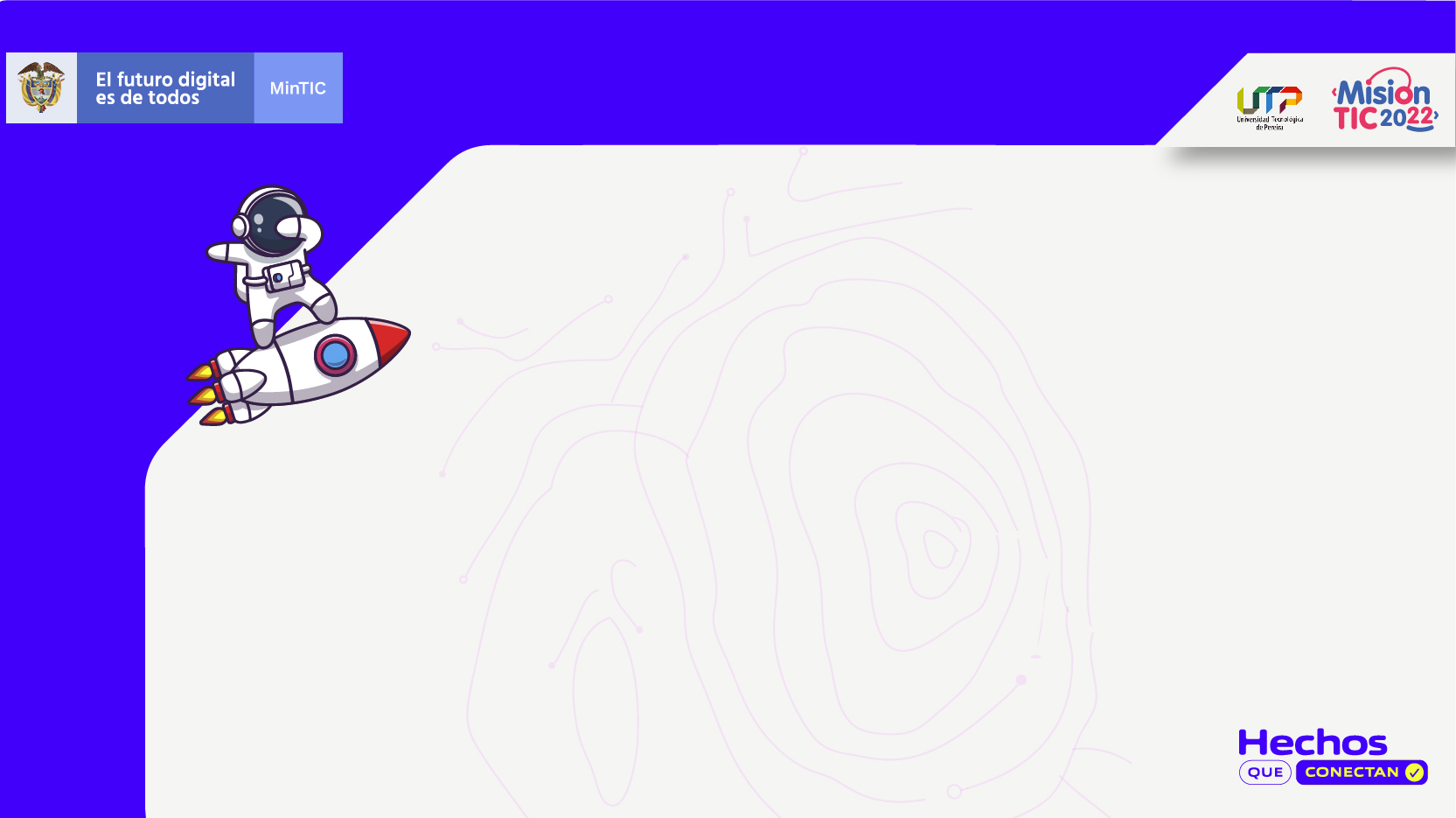 IN THIS UNIT, YOU WILL LEARN ABOUT:
Modal verbs. 
Vocabulary.
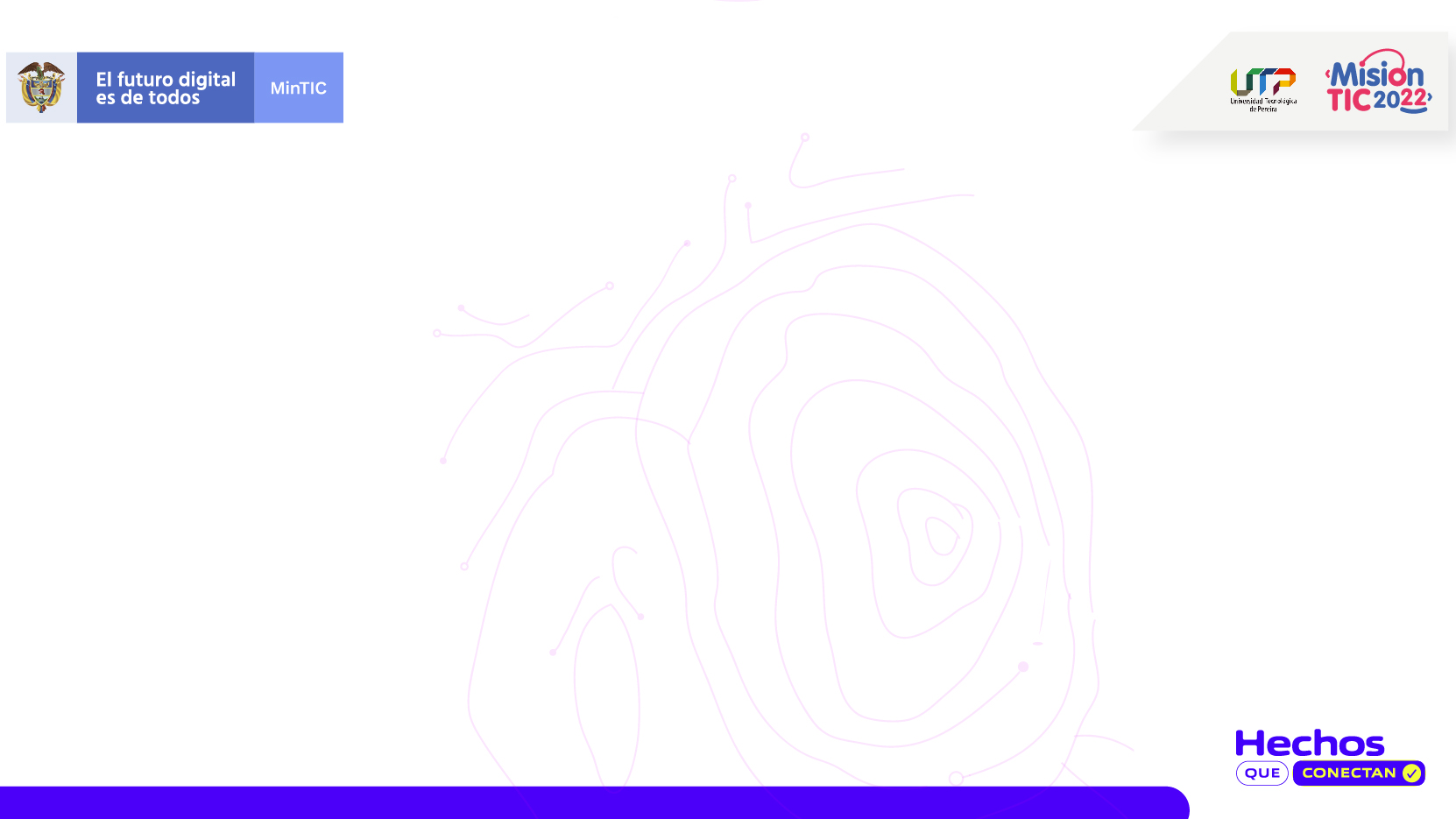 LET’S TALK
Go to iMaster and open the random picker wheel and discuss the questions about technology.
https://wordwall.net/es/resource/14985026
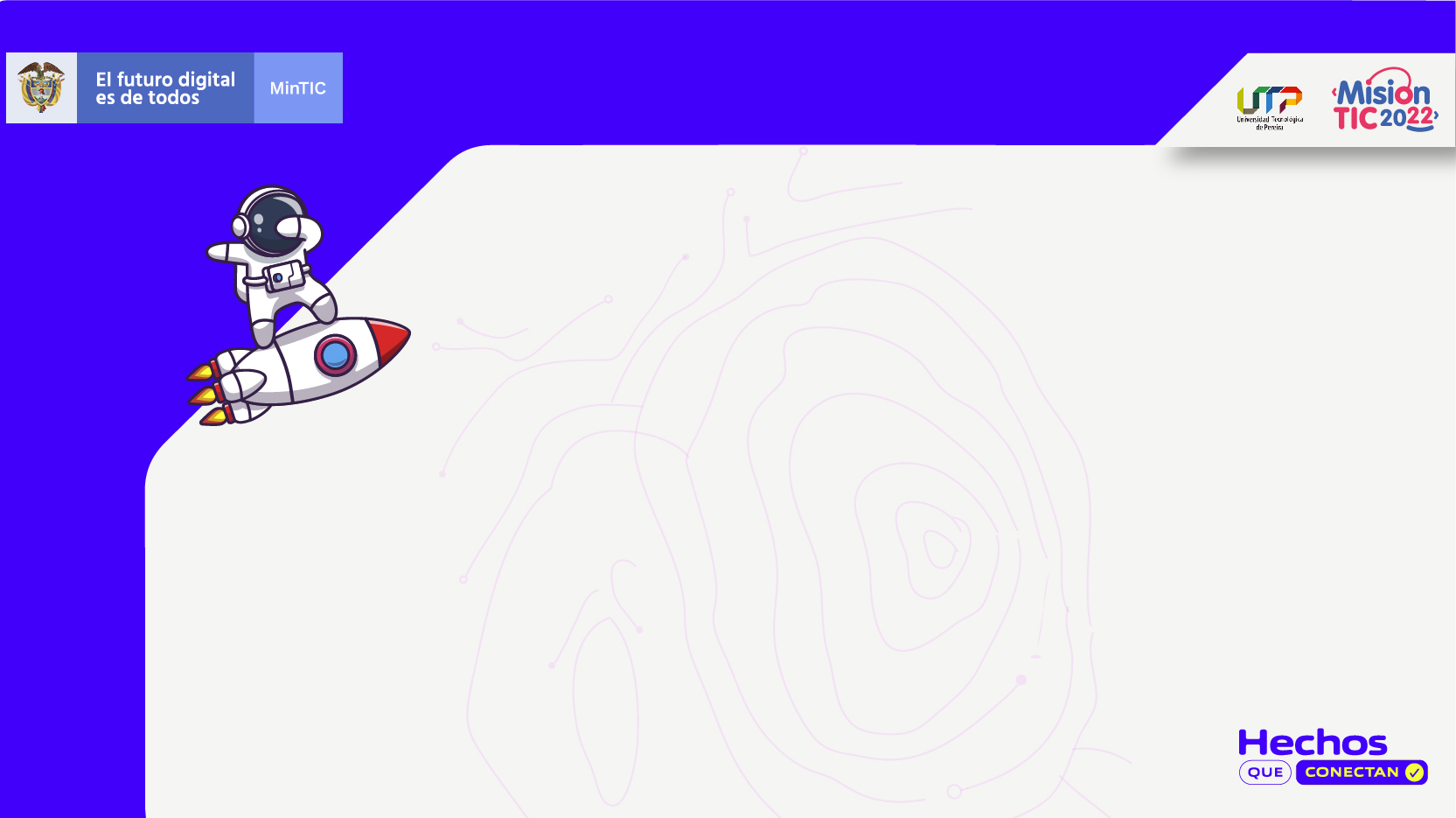 MODAL VERBS
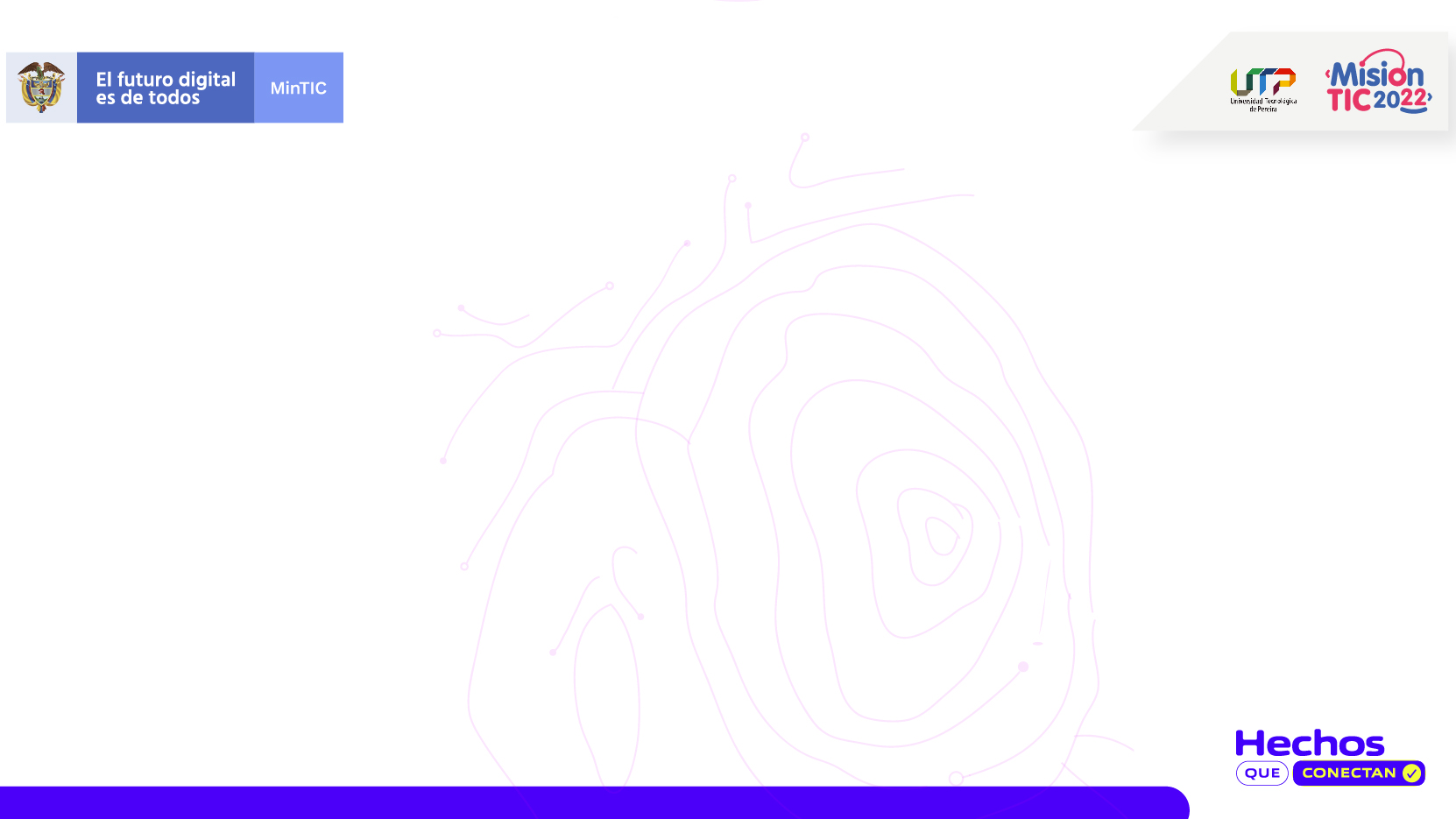 HOW MUCH DO YOU KNOW 
ABOUT THEM?
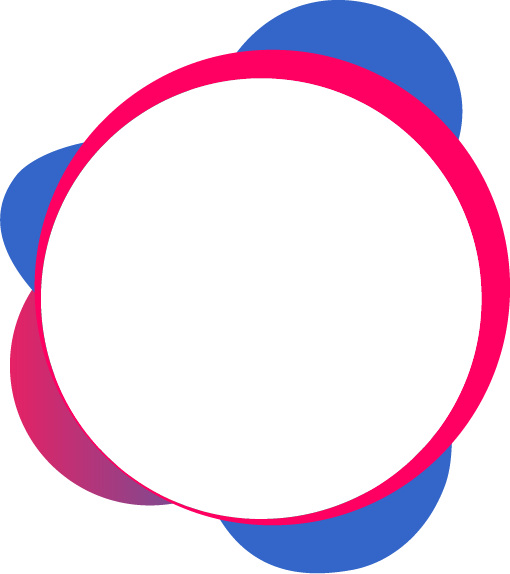 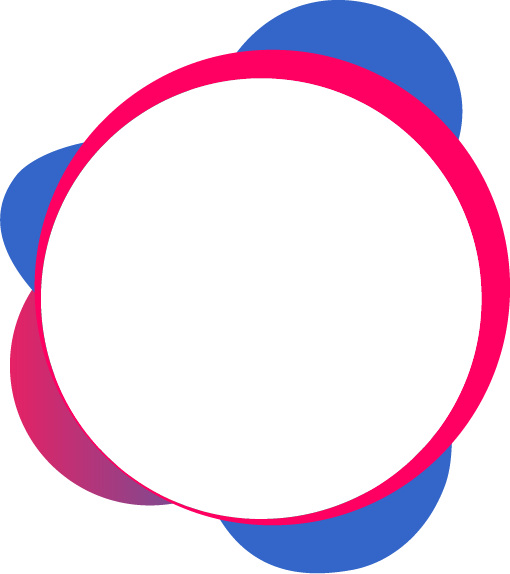 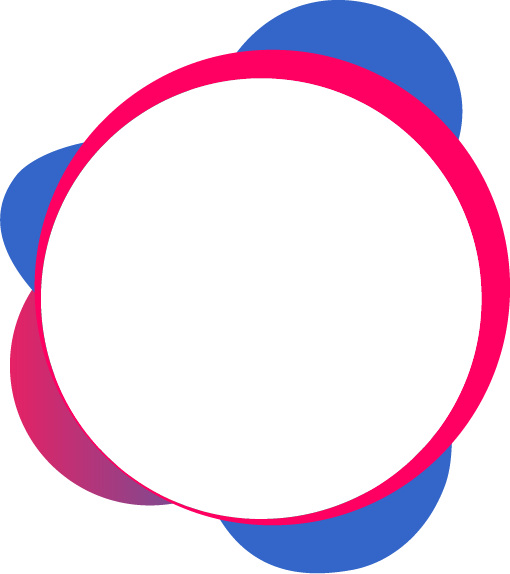 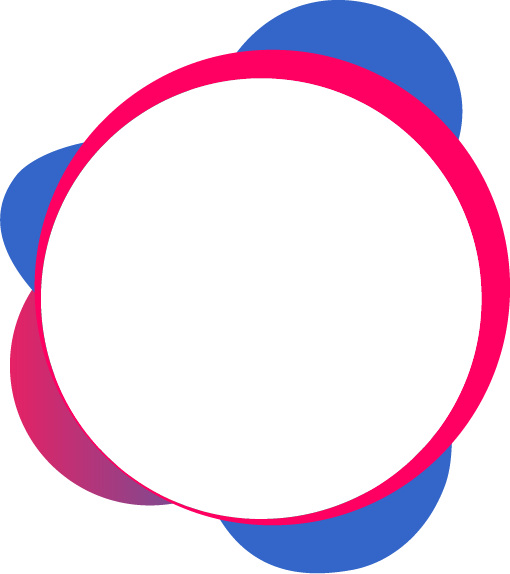 CAN
MUST
HAVE TO
Can you give some example?
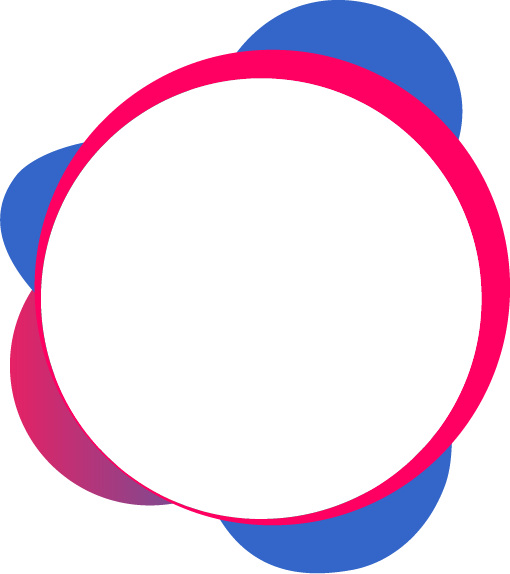 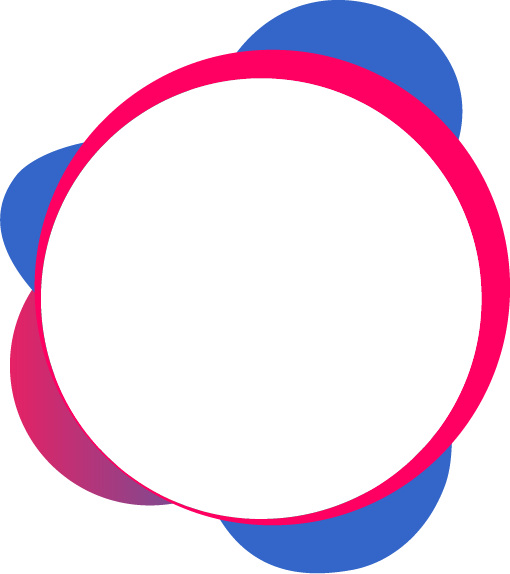 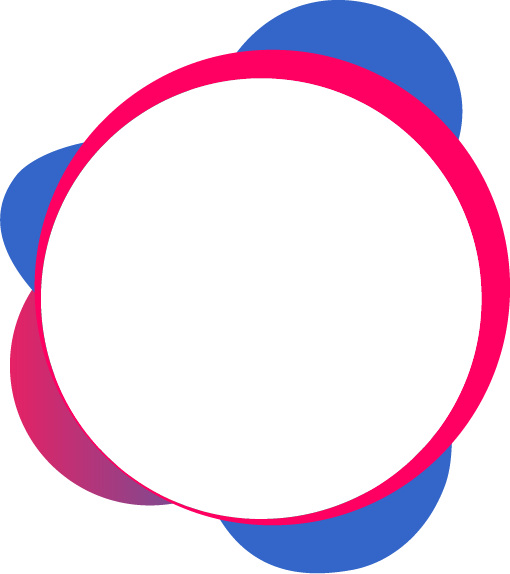 SHOULD
MAY
COULD
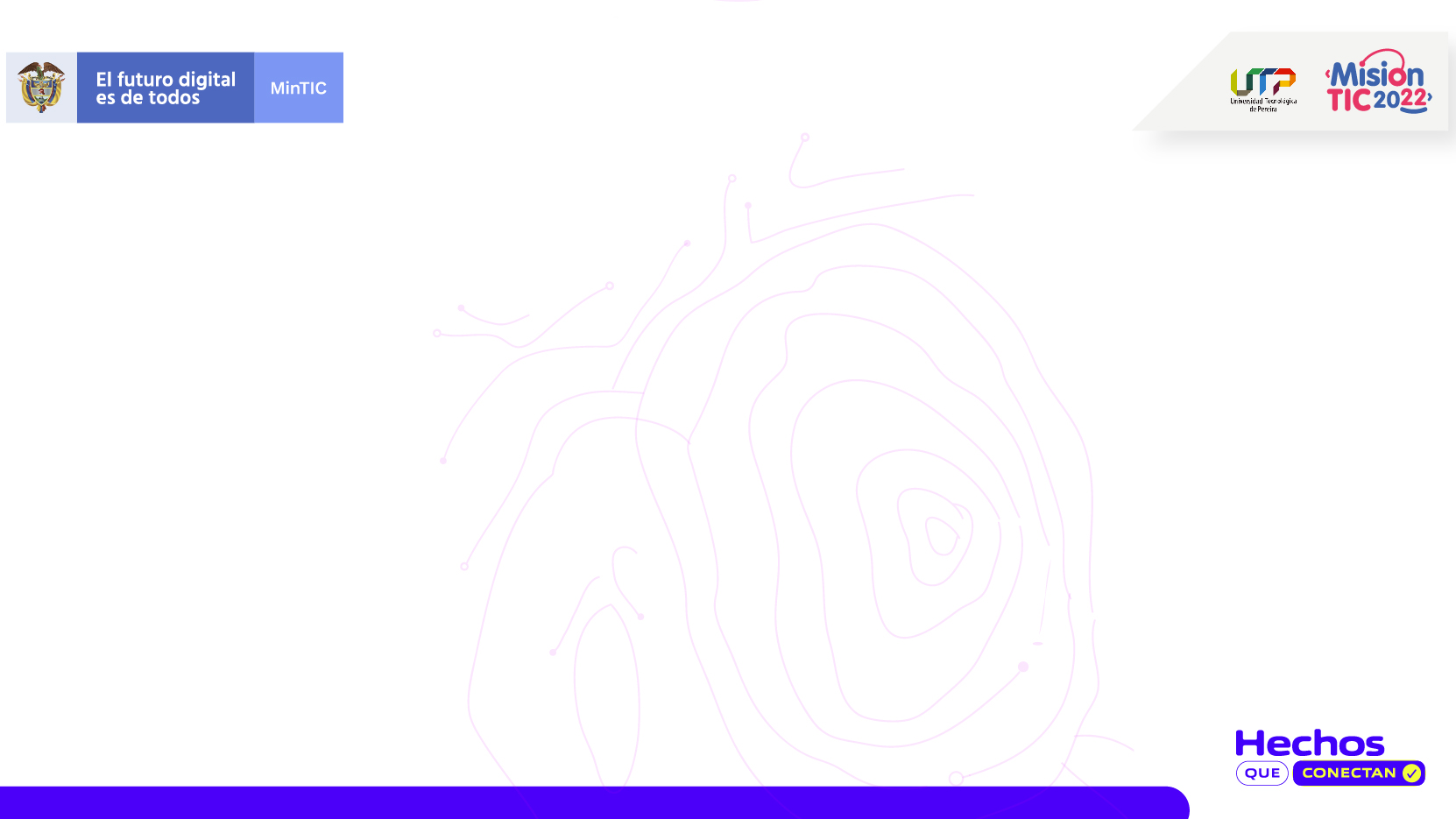 LET’S EXPLORE THEM
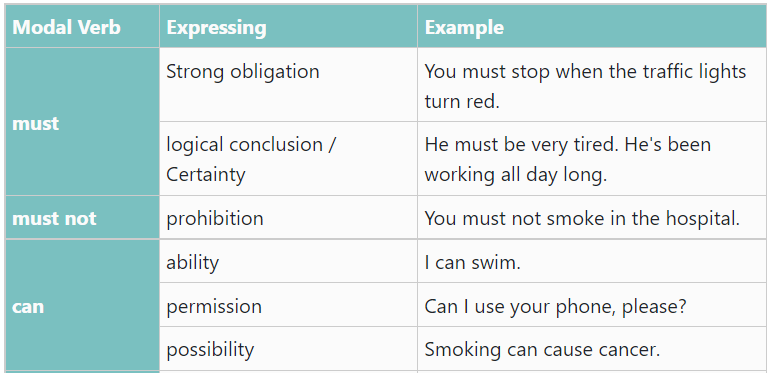 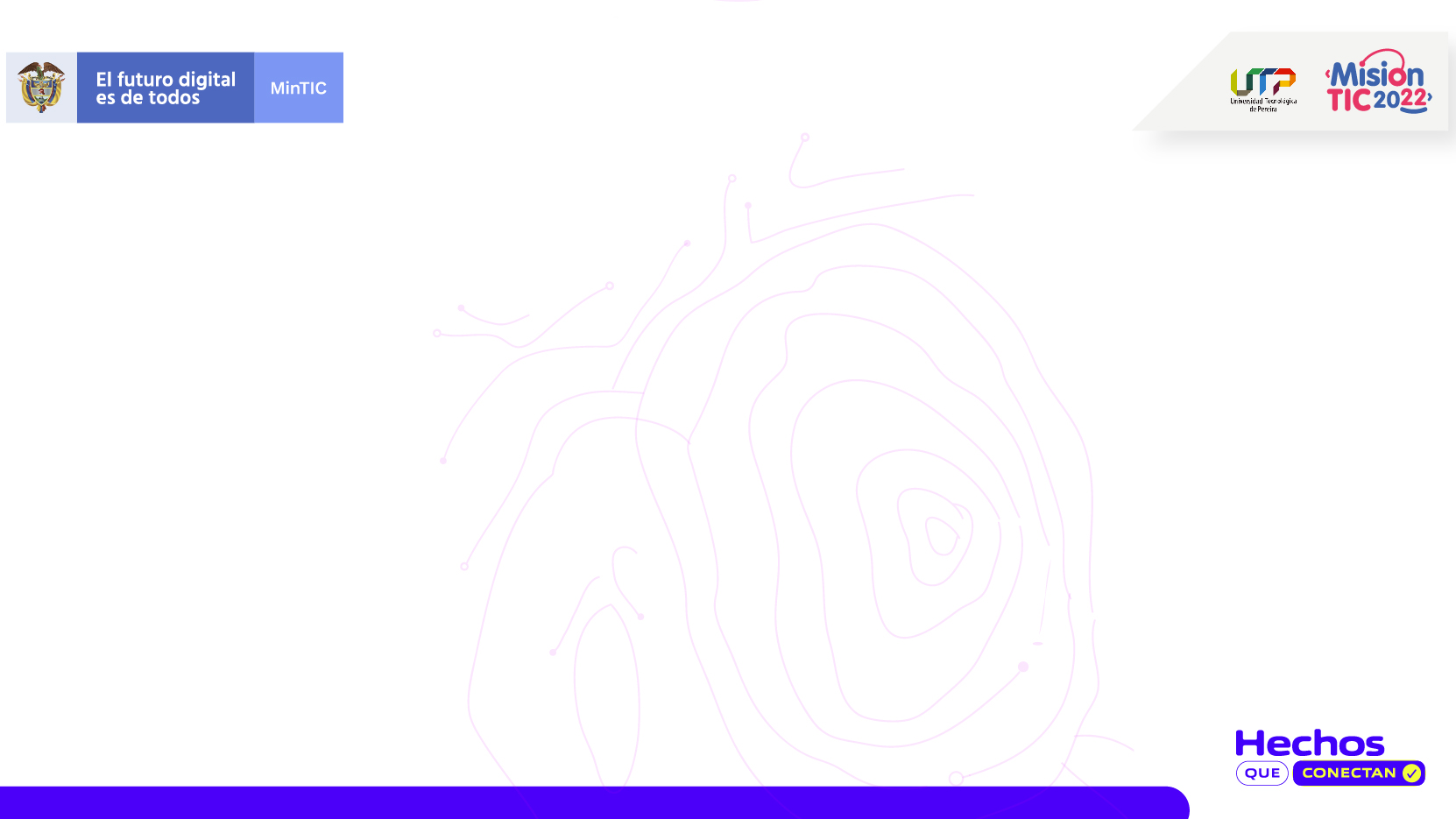 LET’S EXPLORE THEM
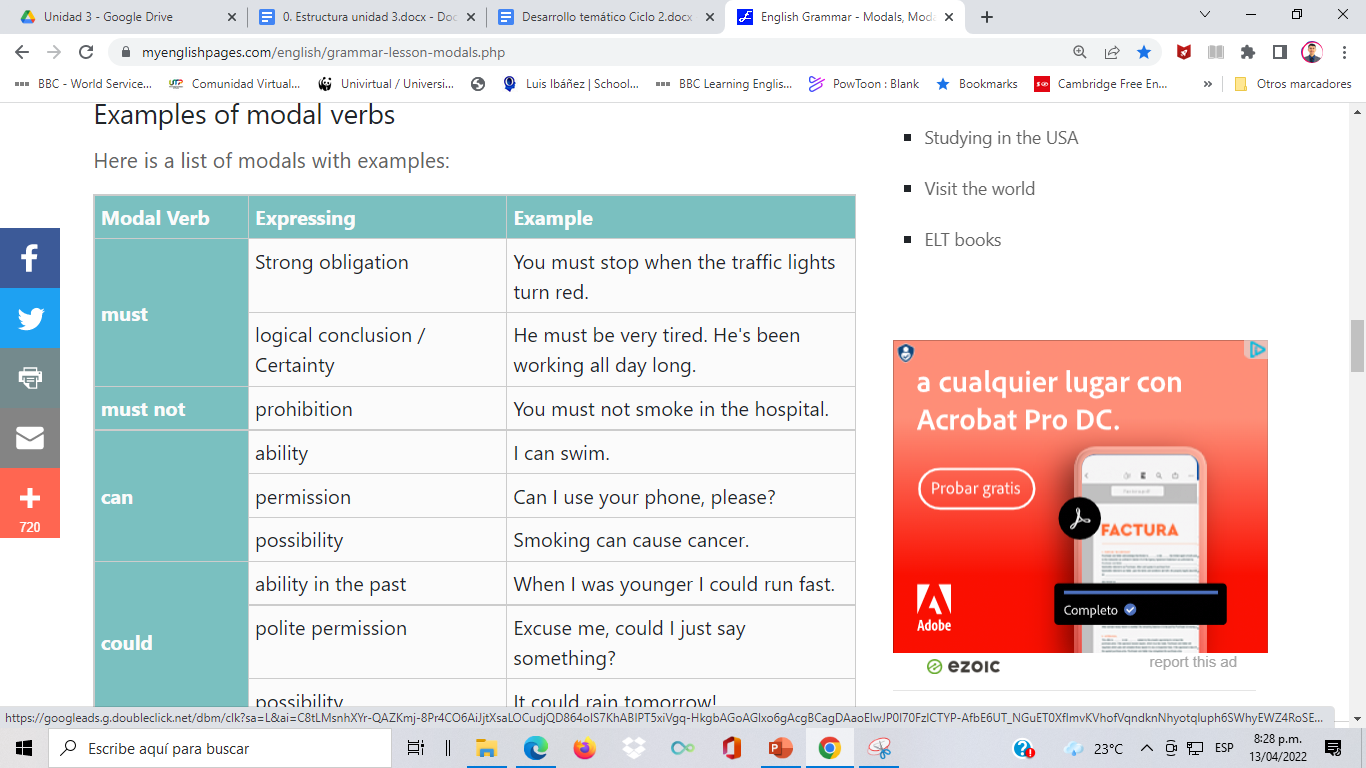 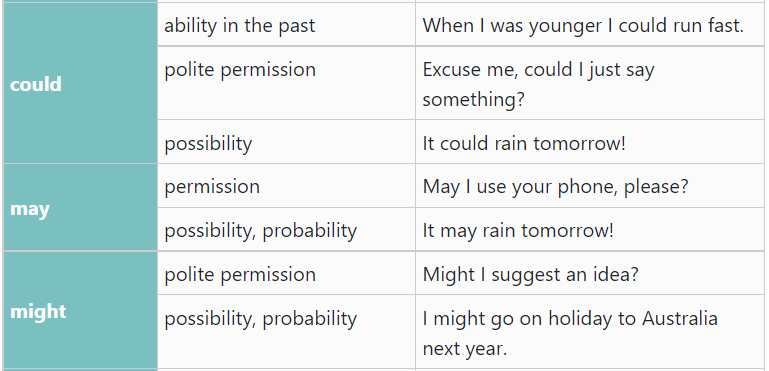 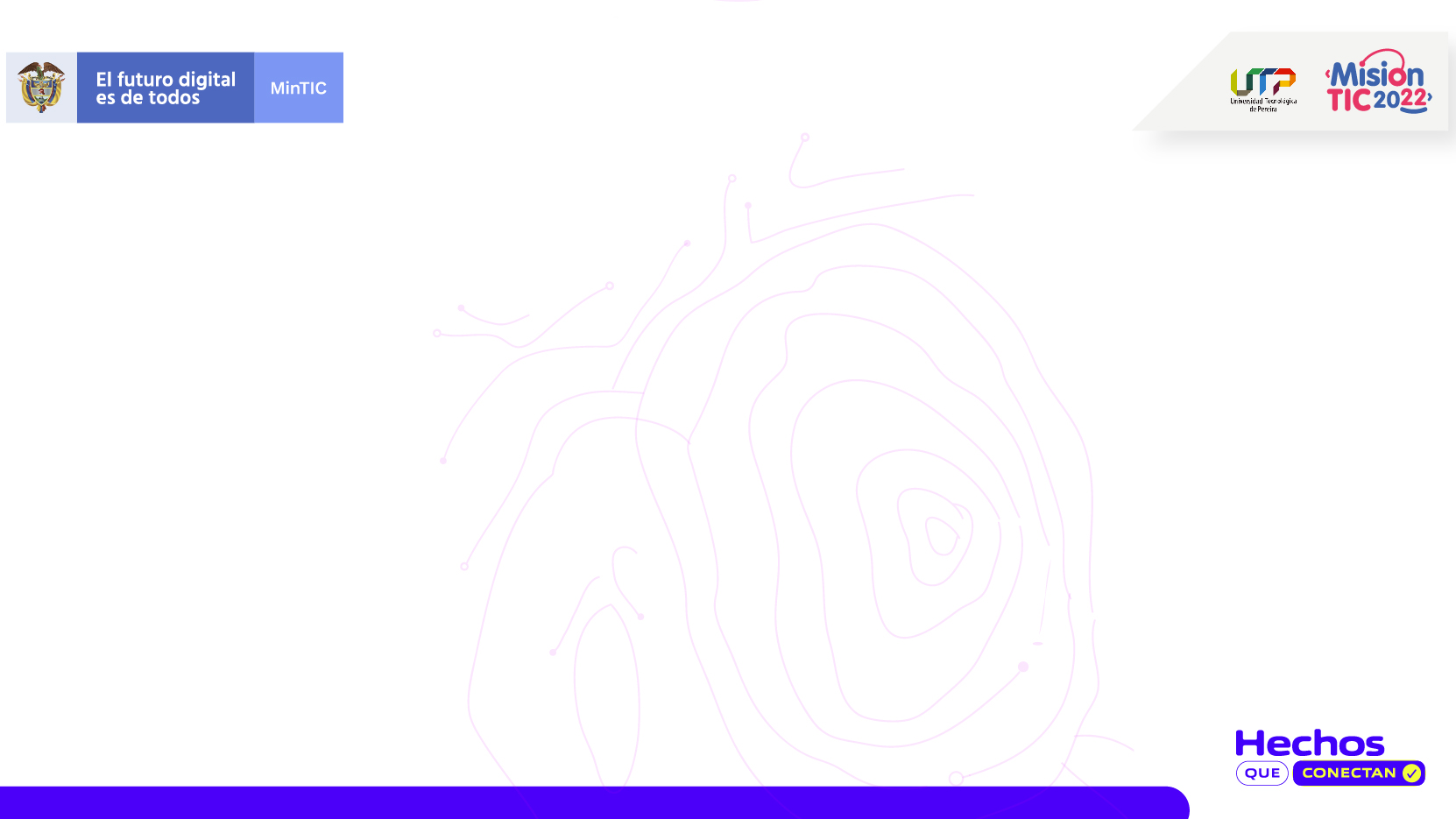 LET’S EXPLORE THEM
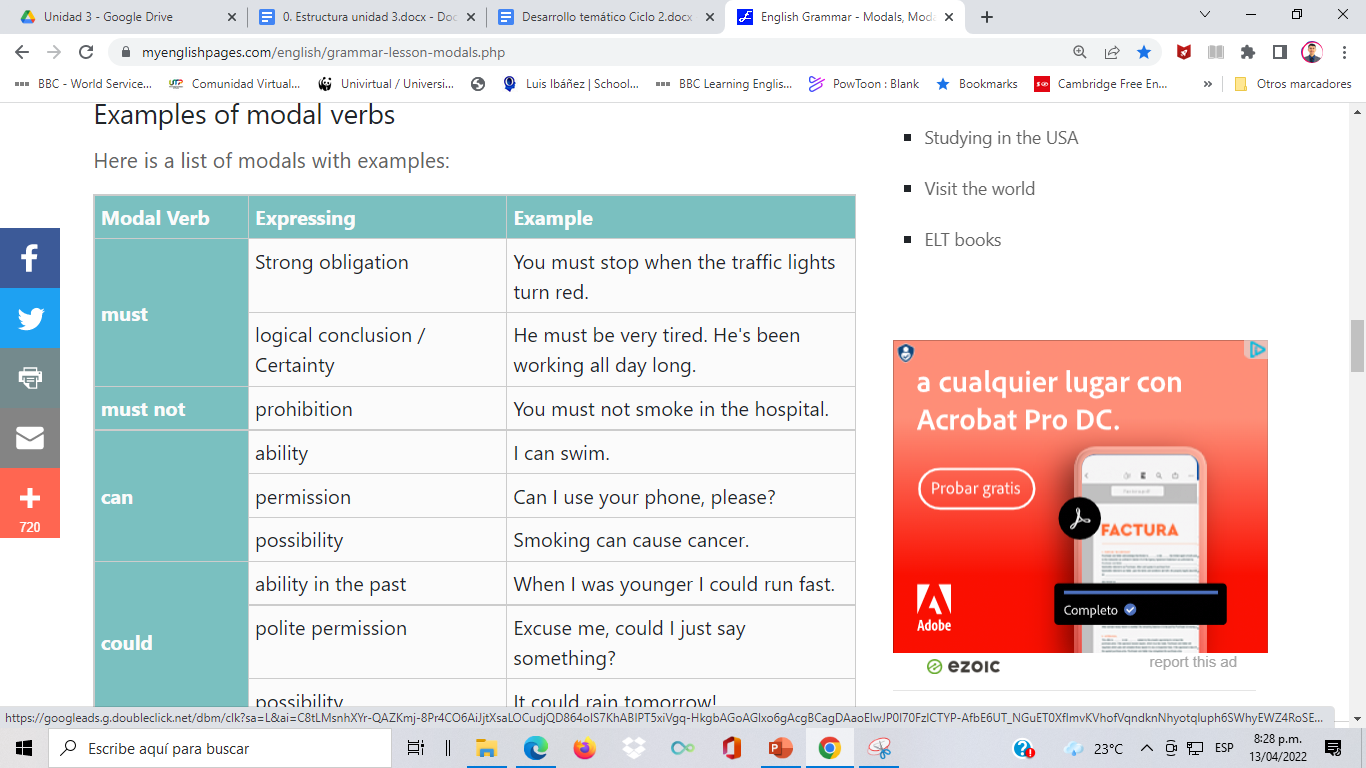 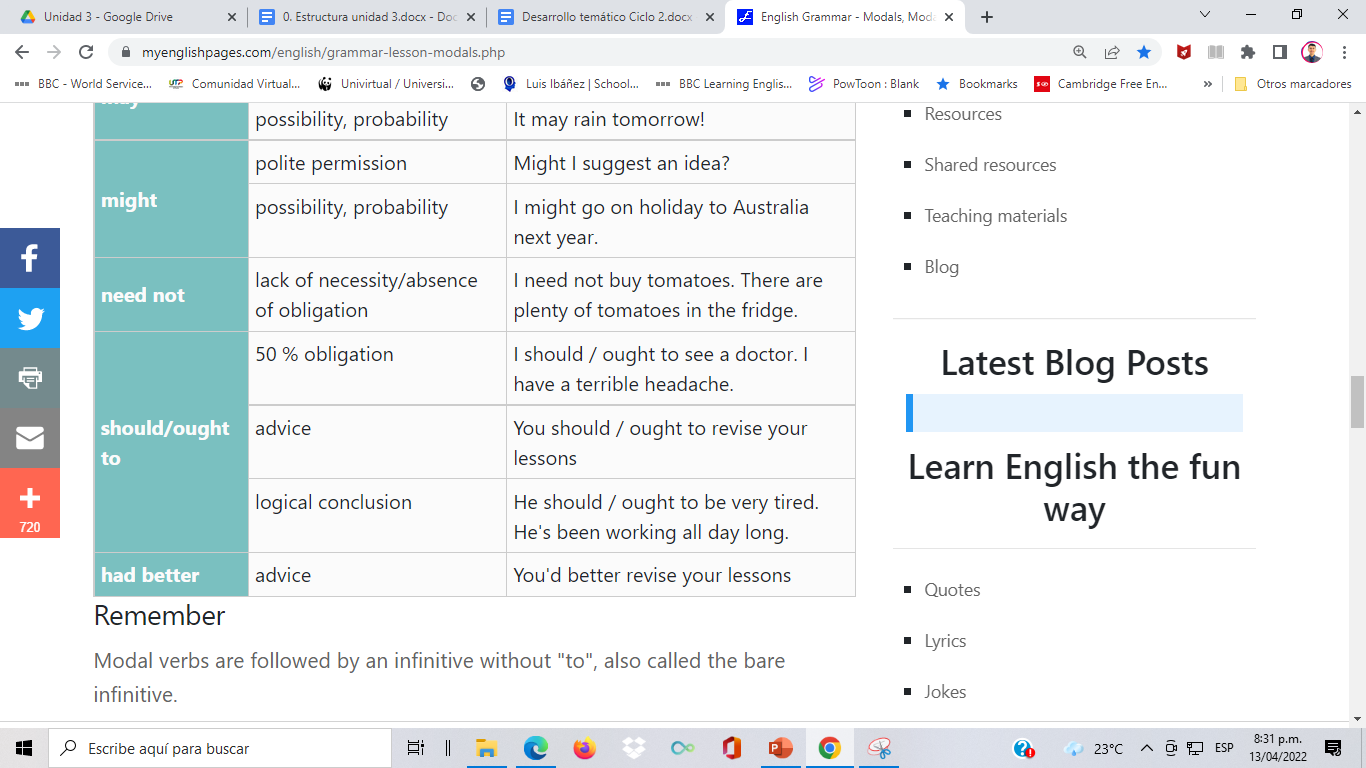 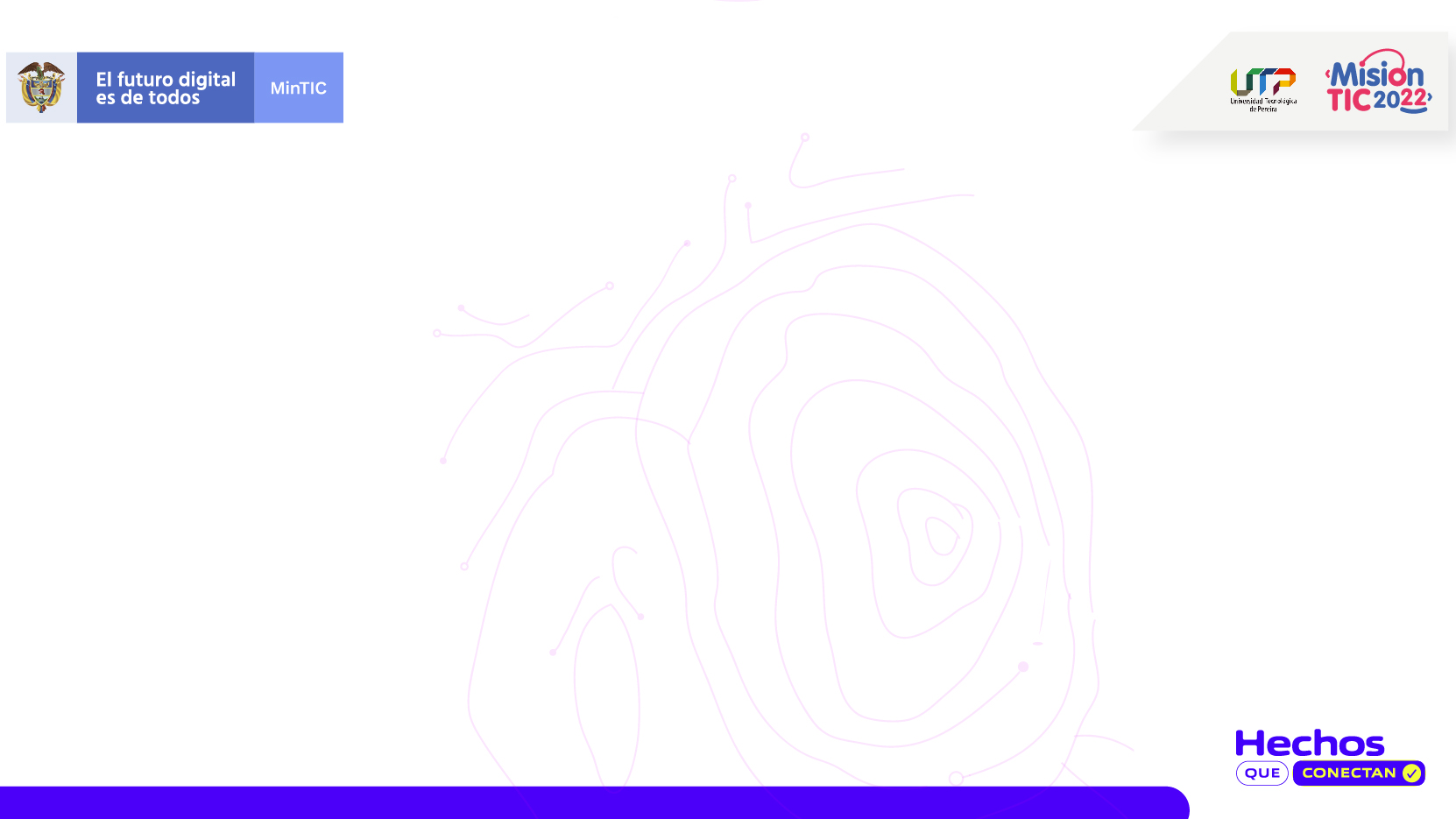 LET’S PRACTICE
Go to WordWall and practice some modal verbs.
https://wordwall.net/resource/4083108
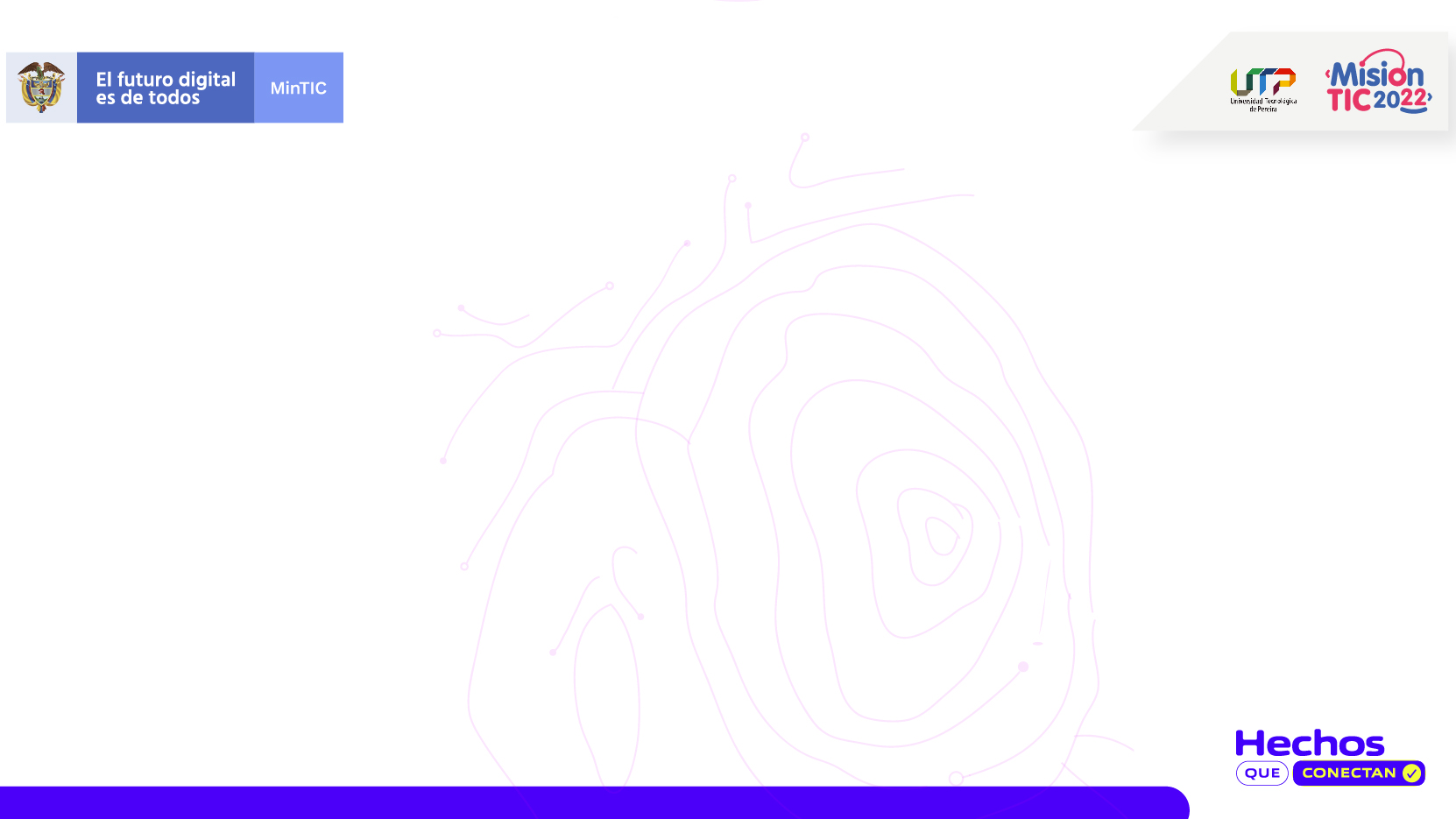 NEGATIVE FORMS
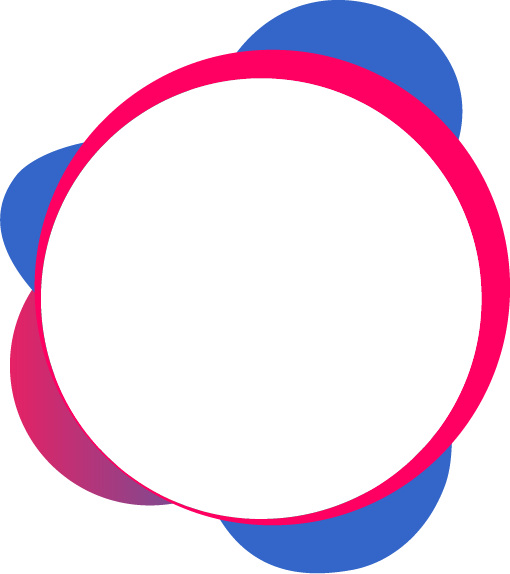 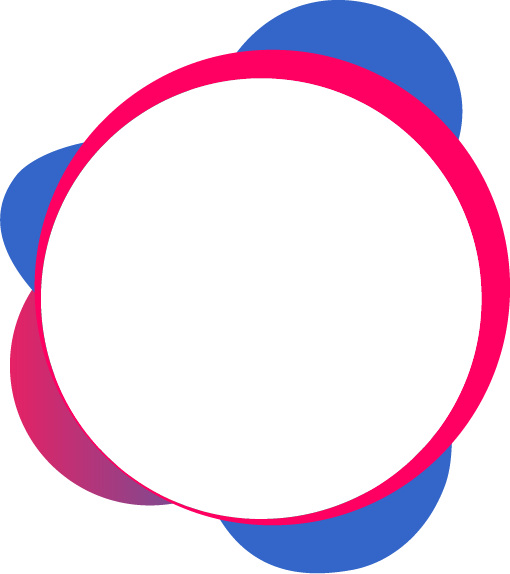 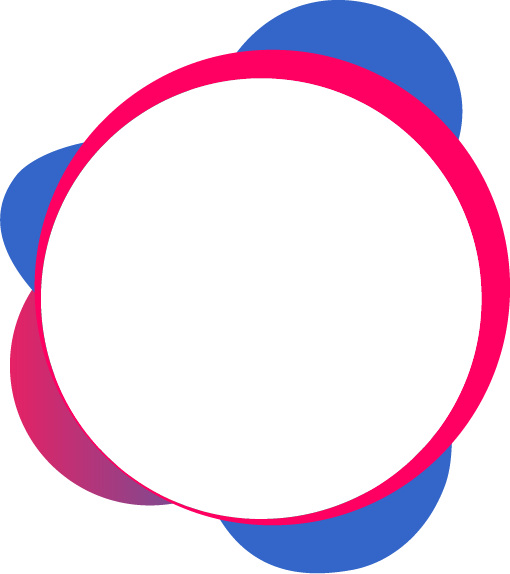 DON’T 
HAVE TO
CAN’T
MUSTN’T
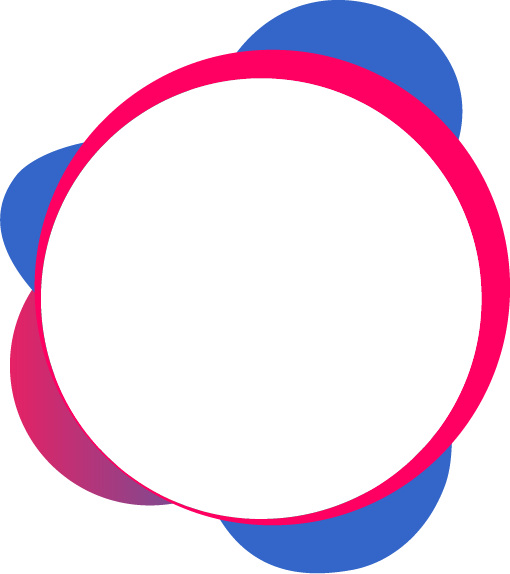 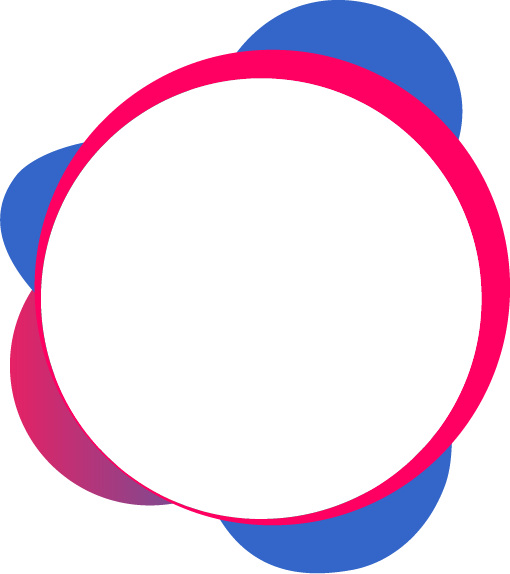 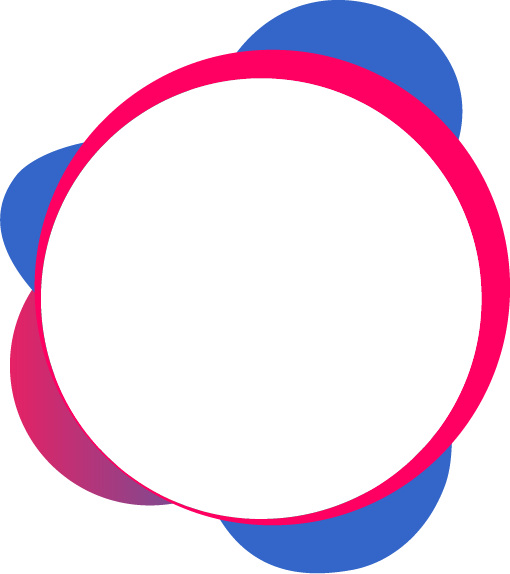 SHOULDN’T
MAY NOT
COULDN’T
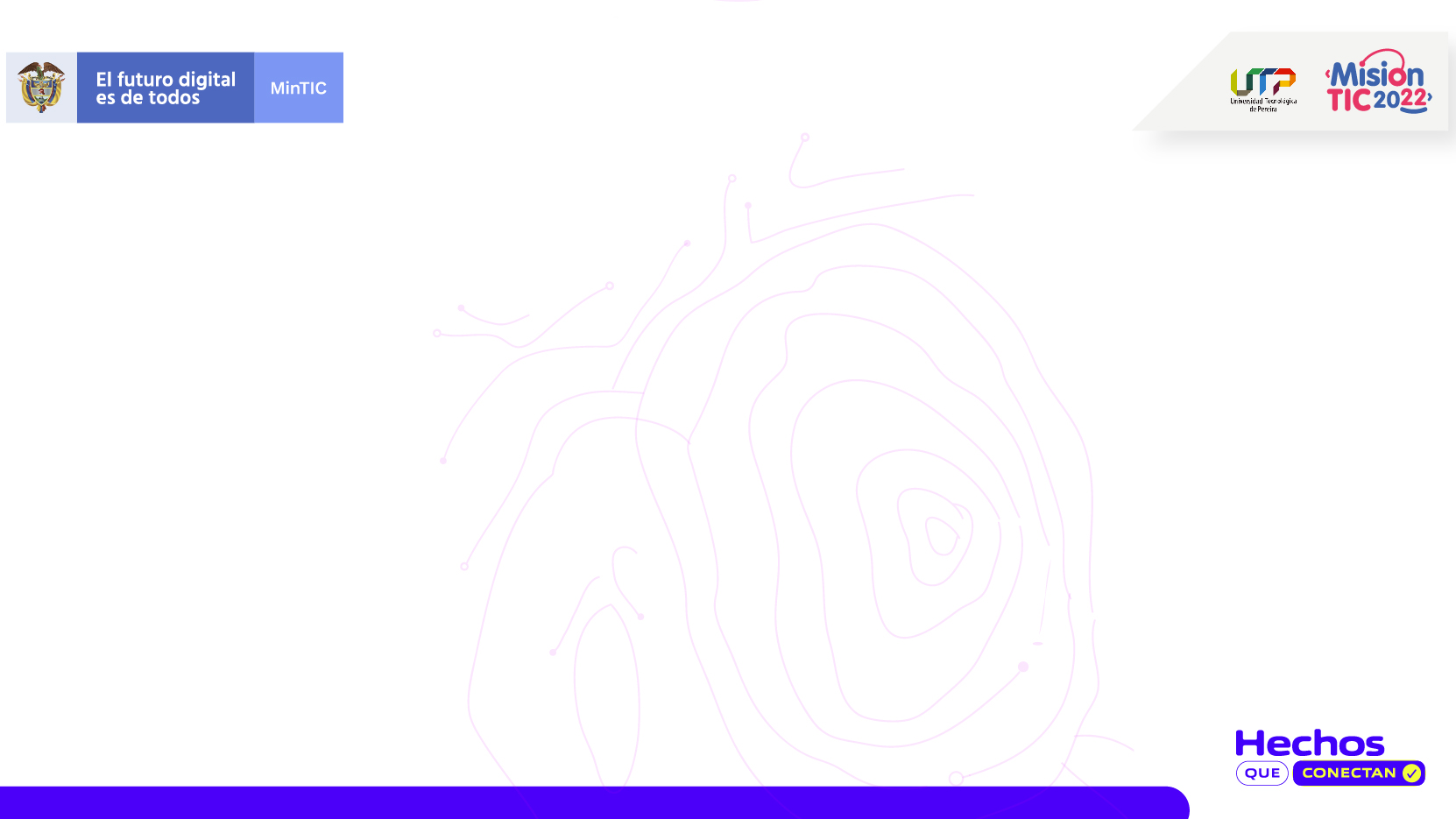 LET’S PRACTICE
Go to iMaster platform and open the LiveWorksheet about modals.
https://www.liveworksheets.com/qm550722av
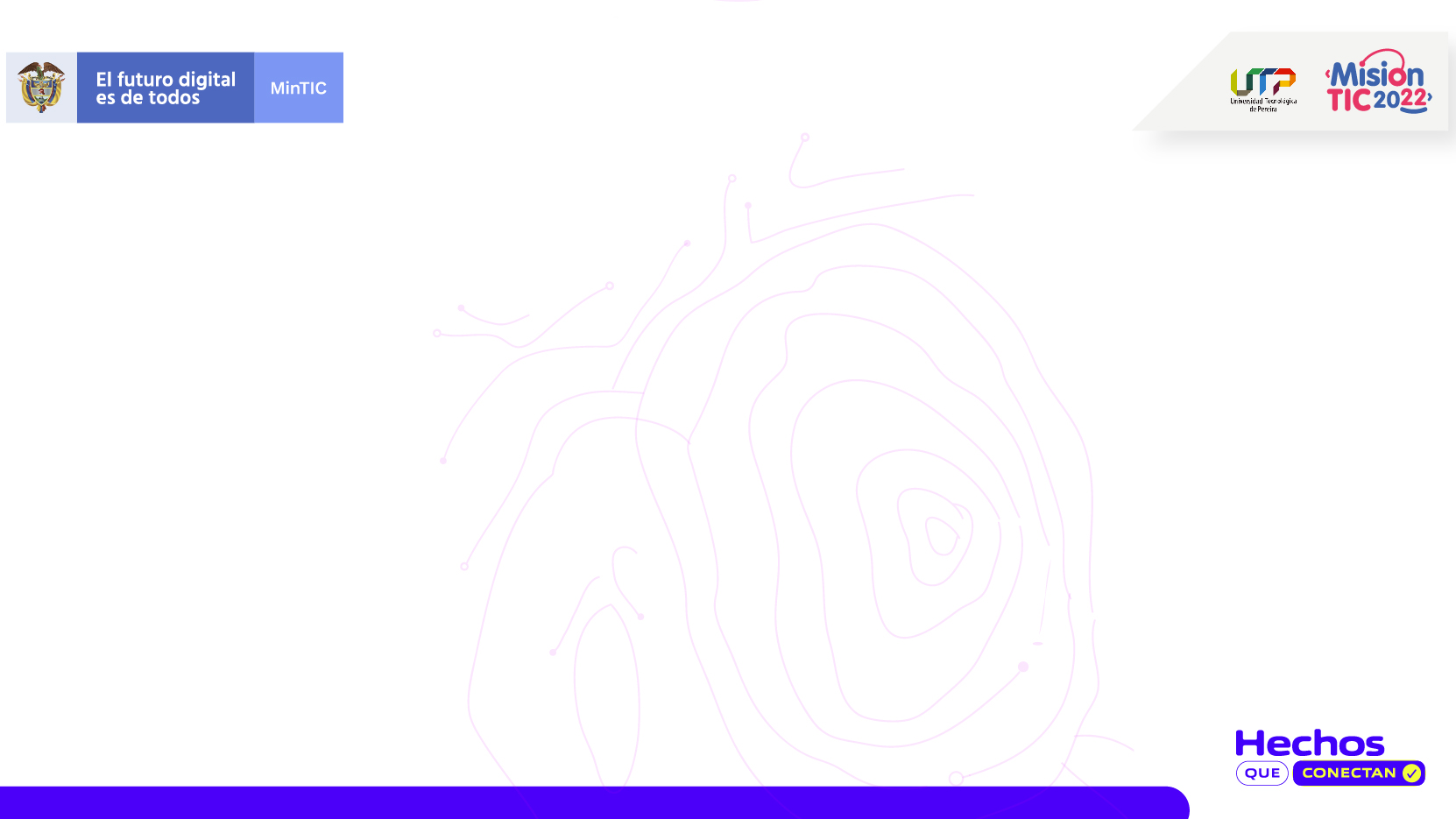 ACTIVITY
Choose the right modal verb: can, can´t, could, couldn`t, must, mustn´t, shouldn`t, should, may, may not, have to, don´t have to. You don´t have to use them all.
There are plenty of tomatoes in the fridge. You _________ buy any. 
It's a hospital. You _________ smoke. 
He had been working for more than 11 hours. He__________ be tired after such a day. He ___________ prefer to get some rest. 
I ___________speak Arabic fluently when I was a child and we lived in Morocco. But after we moved back to Canada, I had very little exposure to the language and forgot almost everything I knew as a child. Now, I _________ just say a few things in the language. 
The teacher said we ______ read this book for our own pleasure as it is optional. But we __________ read it if we don't want to. 
______you stand on your head for more than a minute? No, I ________. 
If you want to learn to speak English fluently, you ____________ to work hard. 
You ______________ leave small objects lying around. Such objects ____________ be swallowed by children. 
Drivers ________ stop when the traffic lights are red. 
 ______I ask a question? Yes, of course
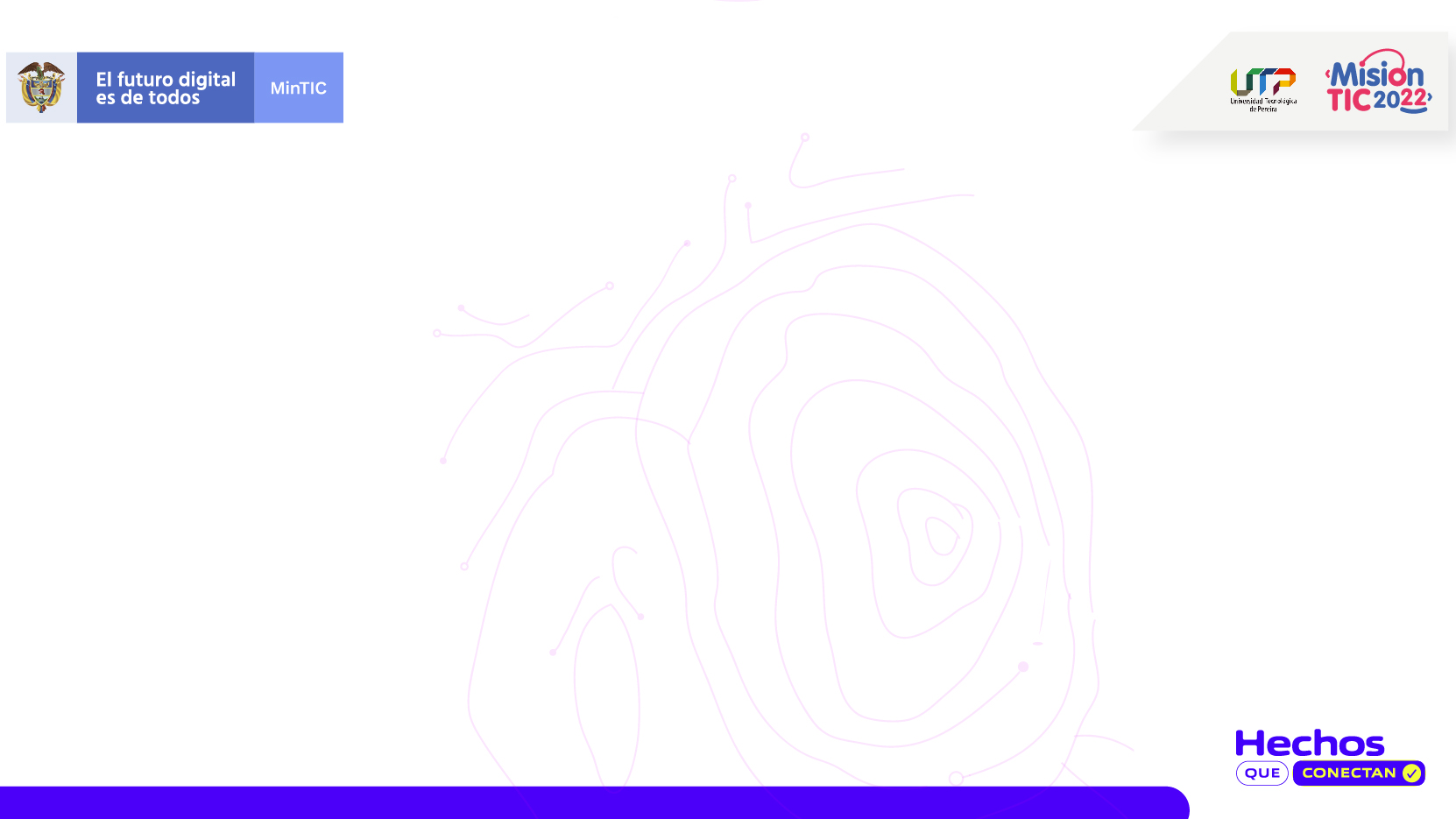 can
Don’t have
Mustn't
may
Mustn't
could
can
Don’t have to
can
Can’t
Have to
Shouldn’t
may
must
may
ACTIVITY
Choose the right modal verb: can, can´t, could, couldn`t, must, mustn´t, shouldn`t, should, may, may not, have to, don´t have to. You don´t have to use them all.
There are plenty of tomatoes in the fridge. You _____________ buy any. 
It's a hospital. You _____________ smoke. 
He had been working for more than 11 hours. He______________ be tired after such a day. He _______________ prefer to get some rest. 
I _______________speak Arabic fluently when I was a child and we lived in Morocco. But after we moved back to Canada, I had very little exposure to the language and forgot almost everything I knew as a child. Now, I _____________ just say a few things in the language. 
The teacher said we _______________ read this book for our own pleasure as it is optional. But we ______________ read it if we don't want to. 
_____________you stand on your head for more than a minute? No, I _____________. 
If you want to learn to speak English fluently, you ______________ to work hard. 
You ________________ leave small objects lying around. Such objects _______________ be swallowed by children. 
Drivers _______________ stop when the traffic lights are red. 
 ______________I ask a question? Yes, of course
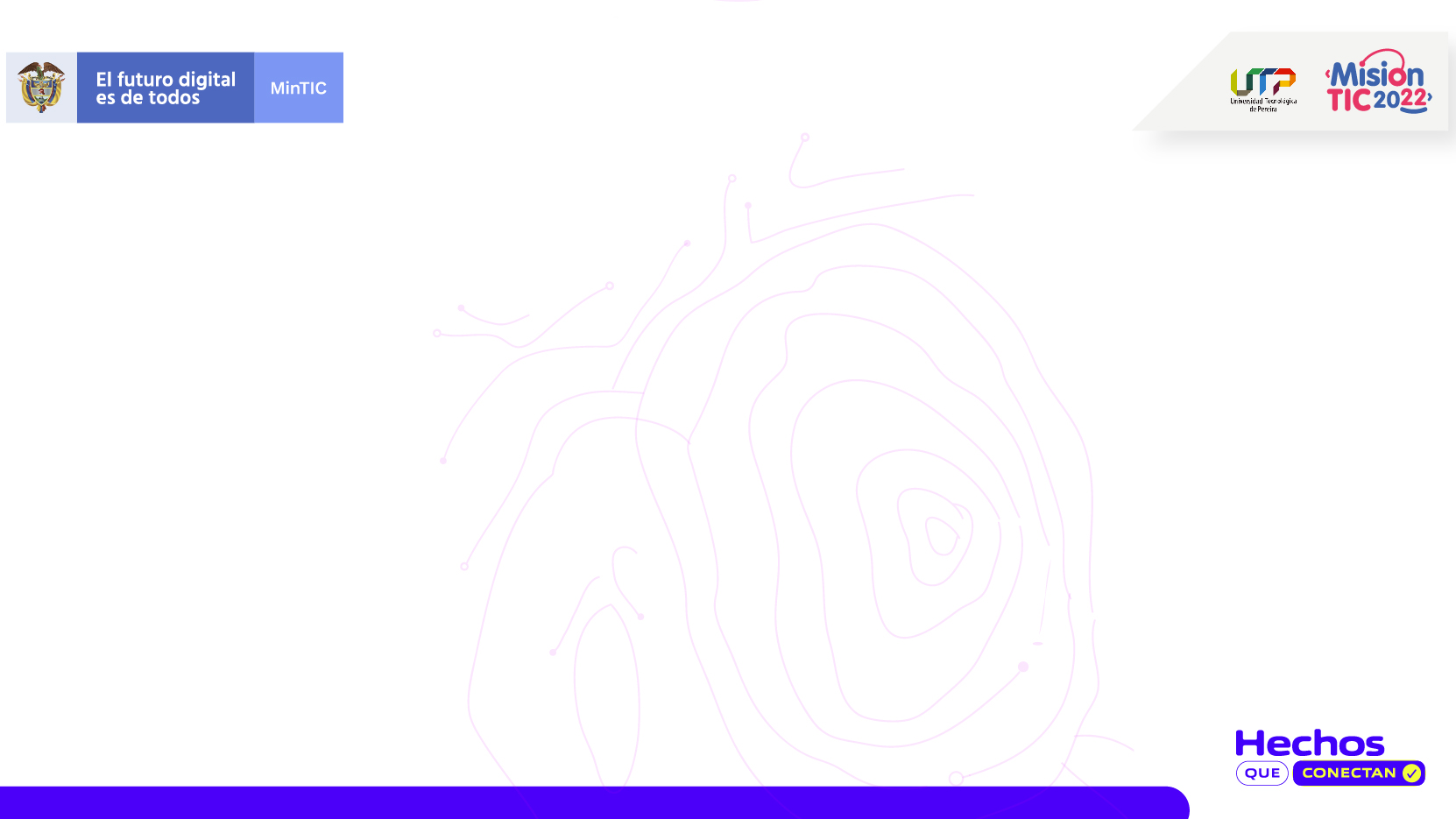 QUIZ
Go to iMaster platform and do the quiz proposed for this topic.
https://wordwall.net/resource/11084505/modal-verbs
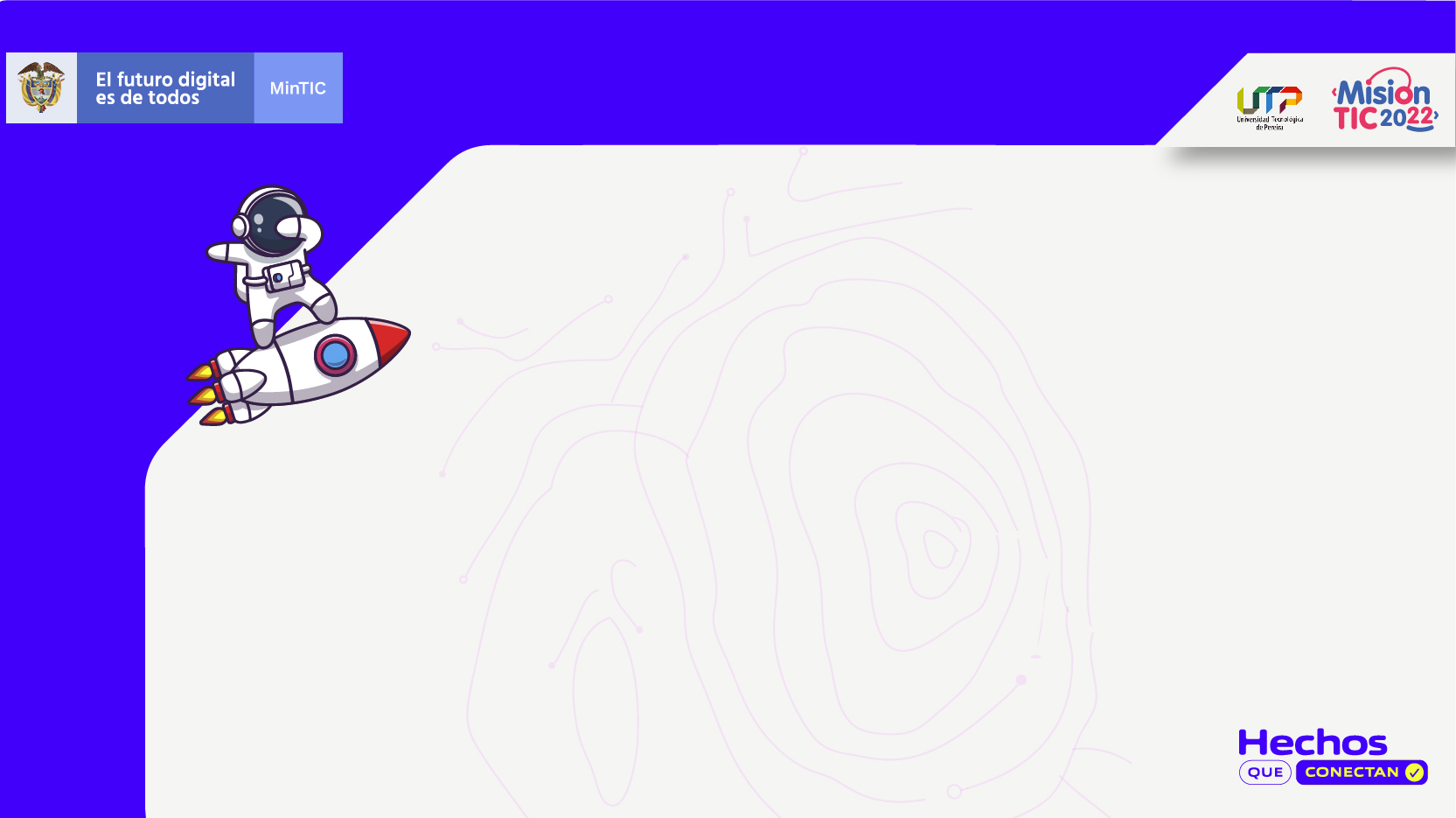 TONGUE 
TWISTER
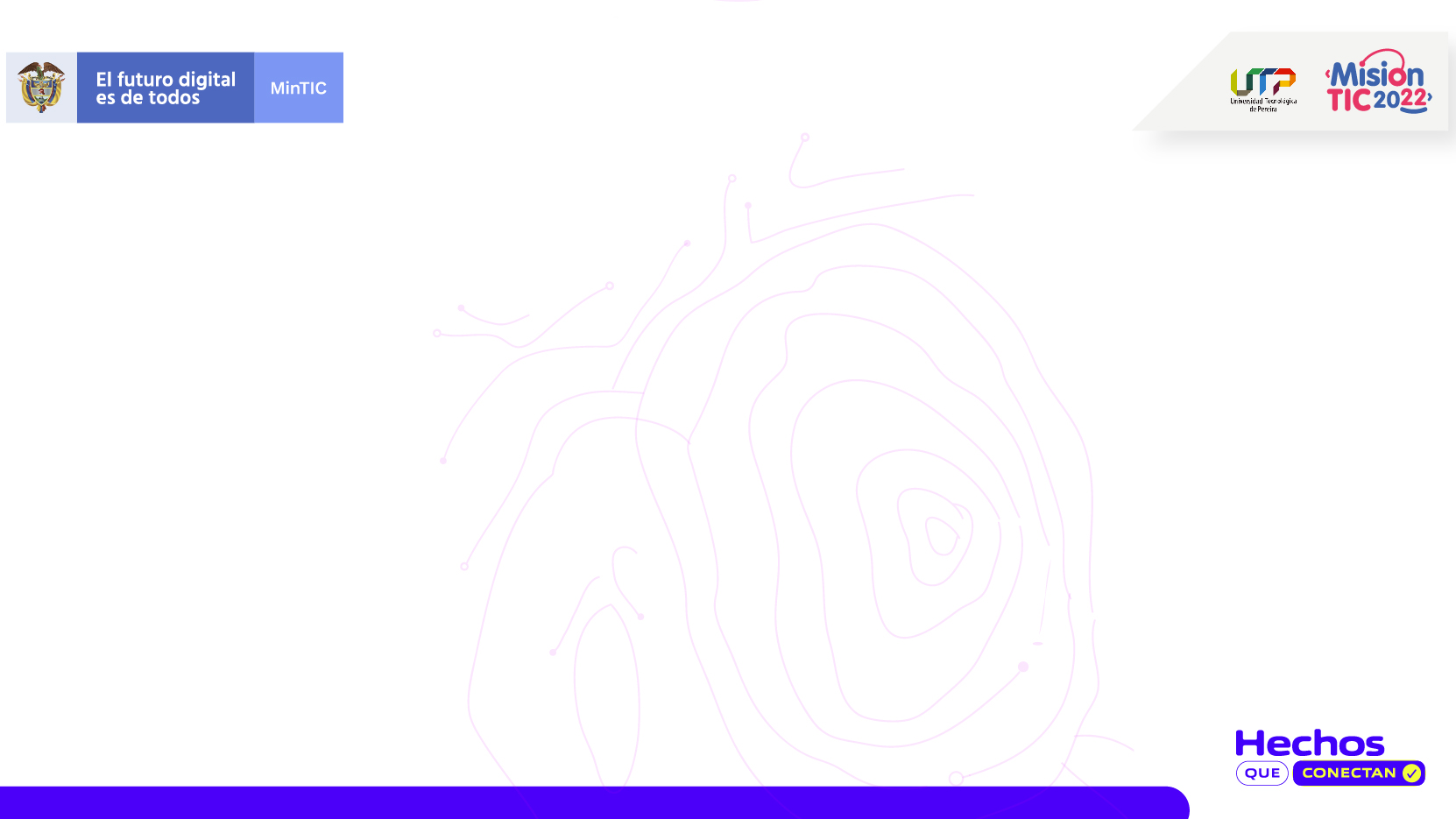 HOW MUCH WOOD COULD A WOODCHUCK CHUCK IF A WOODCHUK COULD CHUCK WOOD?
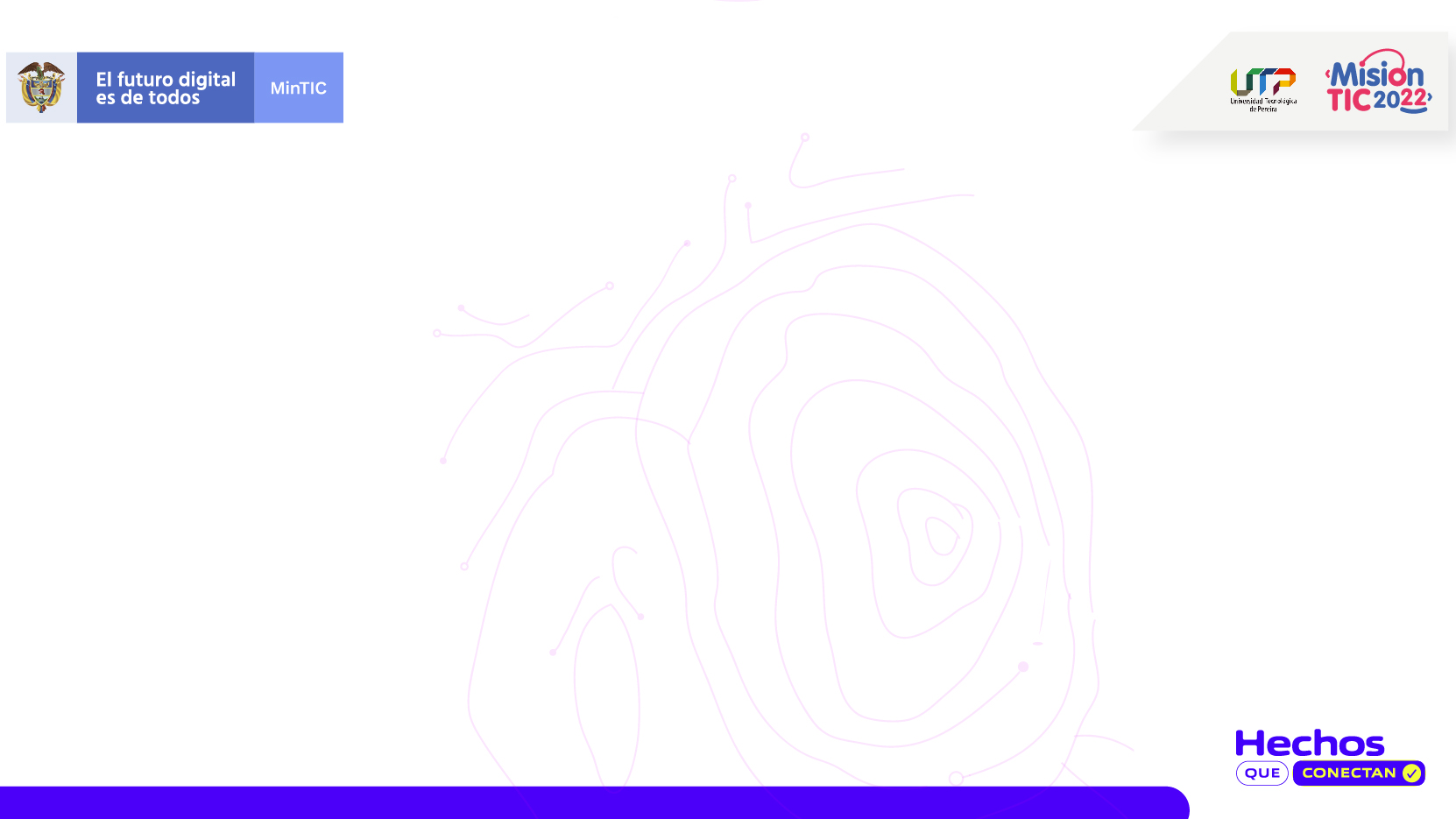 IF YOU CAN’T CAN ANY CANDY CAN, HOW MANY CANDY CANS CAN A CANDY CANNER CAN IF HE CAN CAN CANDY CANS?
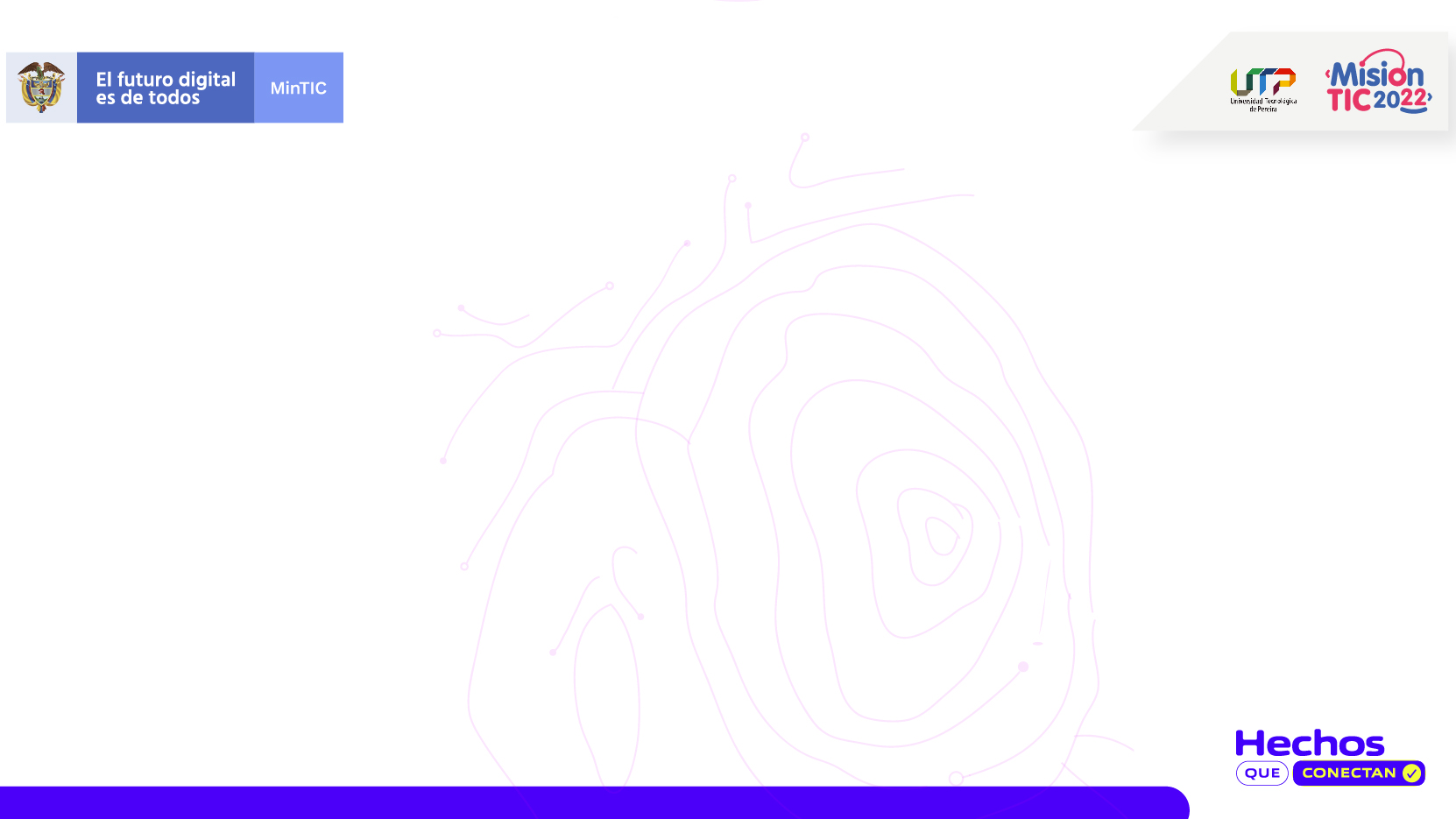 VIDEO
Go to iMaster platform and watch the explanatory video about modal verbs.
https://www.youtube.com/watch?v=o1Fe4QqEkH8
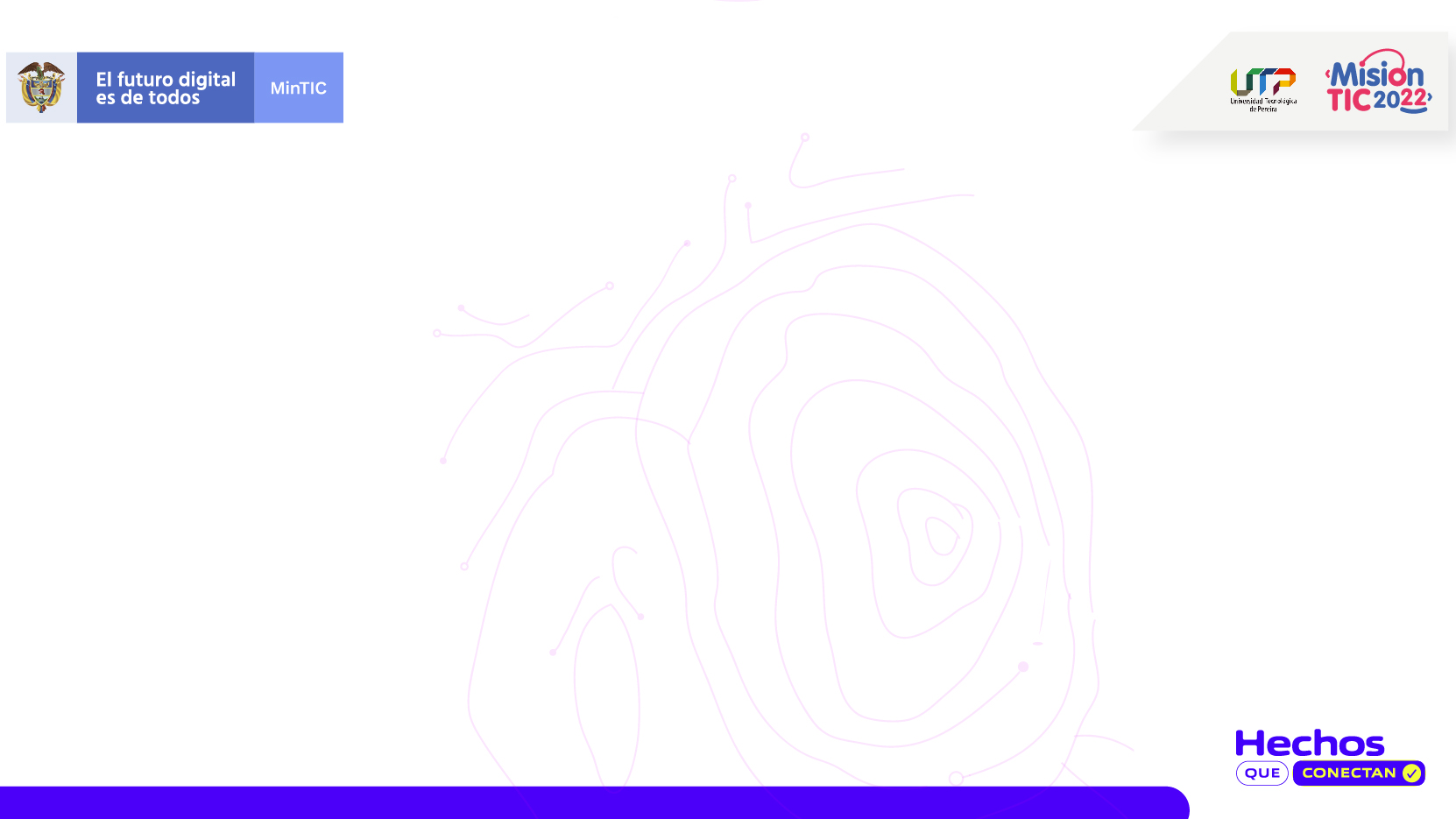 READING
Go to iMaster platform and do the reading about: 
8 BITS OF ADVICE FOR NEW PROGRAMMERS
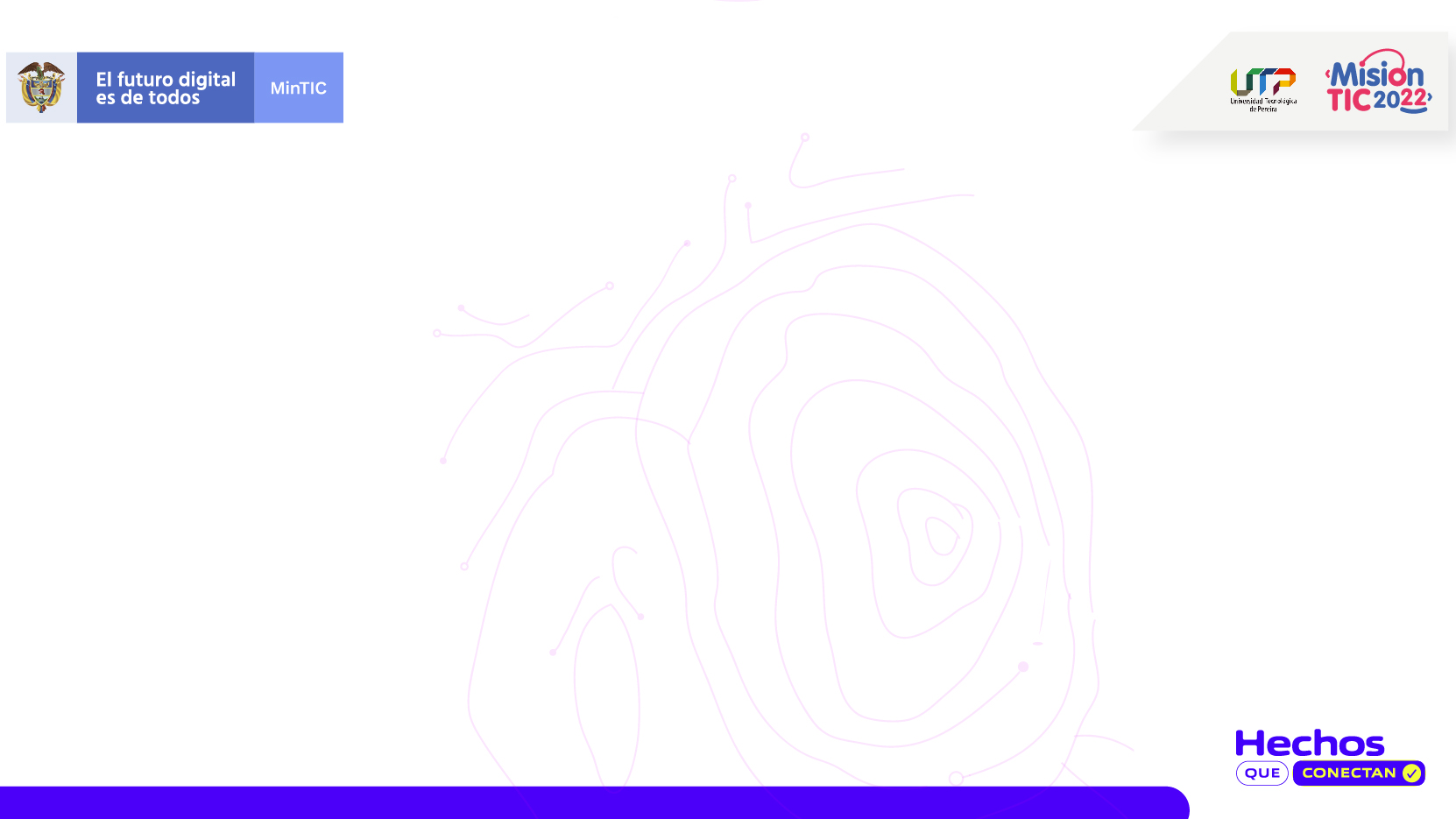 LET’S PRACTICE
Go to iMaster platform and practice modal verbs with a Quizizz activity.
https://quizizz.com/admin/quiz/5841b79993a366fc46b7f960